TermrechnungZusammenhang: Pascal‘sches Dreieck und Potenzen von Binomen
Pascal‘sches Dreieck
Konstruktion: An der obersten Stelle steht eine eins. An allen anderen Stellen steht je die Summe der beiden Zahlen darüber.
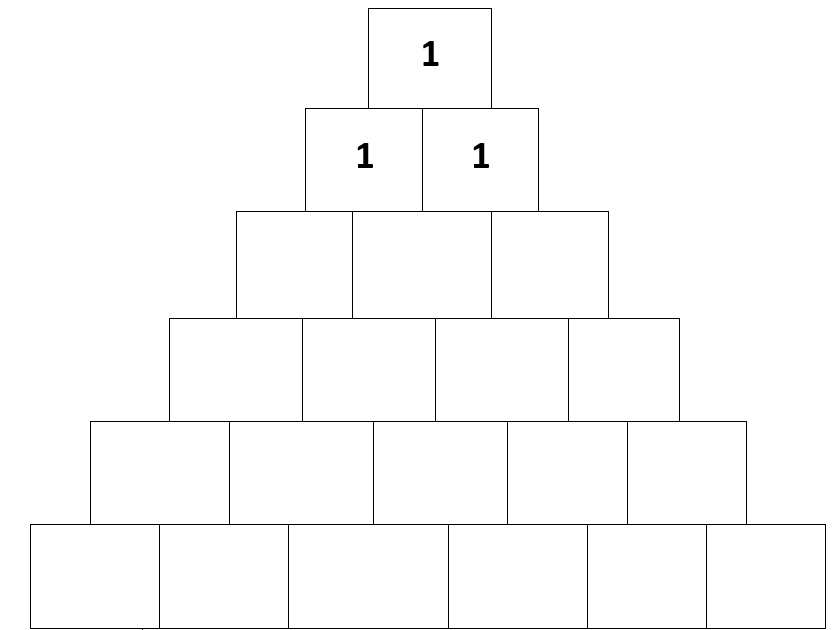 Zusammenhang zu Potenzen von Binomen
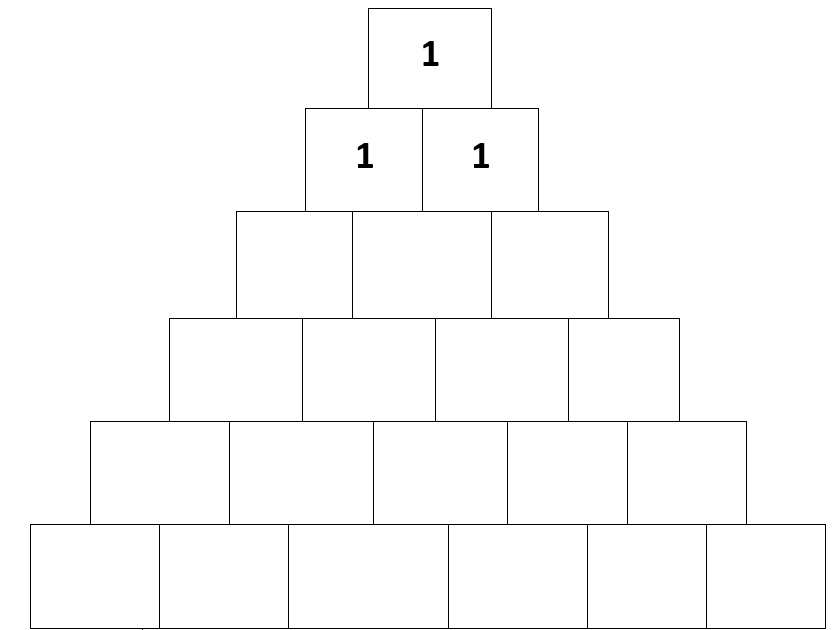 Bsp.) Bestimme die Potenz.
Bsp.) Bestimme die Potenz.